วิทยาการคำนวณ
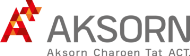 ชั้นมัธยมศึกษาปีที่ 2
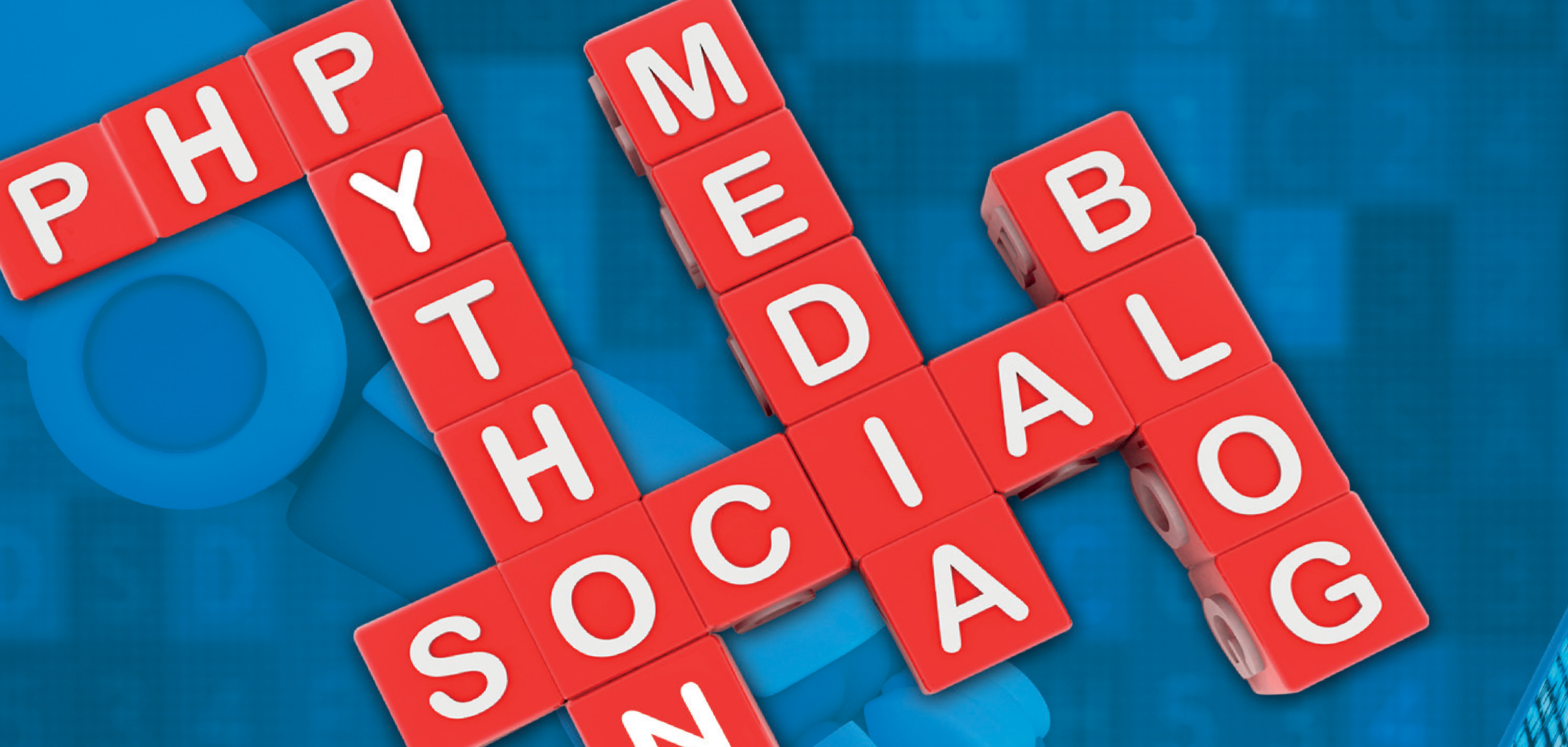 กลุ่มสาระการเรียนรู้วิทยาศาสตร์
หน่วยการเรียนรู้ที่ 1
หน่วยการเรียนรู้ที่ 2
หน่วยการเรียนรู้ที่ 3
หน่วยการเรียนรู้ที่ 4
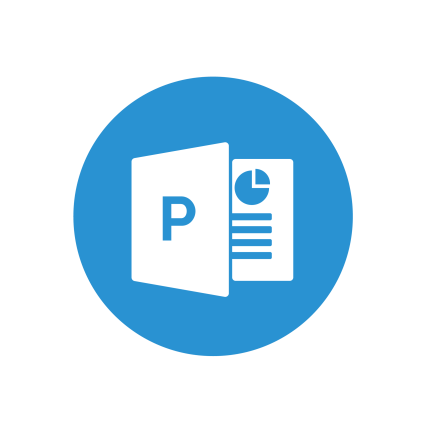 Slide PowerPoint_สื่อประกอบการสอน
บริษัท อักษรเจริญทัศน์ อจท. จำกัด : 142 ถนนตะนาว เขตพระนคร กรุงเทพฯ 10200
Aksorn CharoenTat ACT.Co.,Ltd : 142 Tanao Rd. Pranakorn Bangkok 10200 Thailand
โทรศัพท์ : 02 622 2999  โทรสาร : 02 622 1311-8  webmaster@aksorn.com / www.aksorn.com
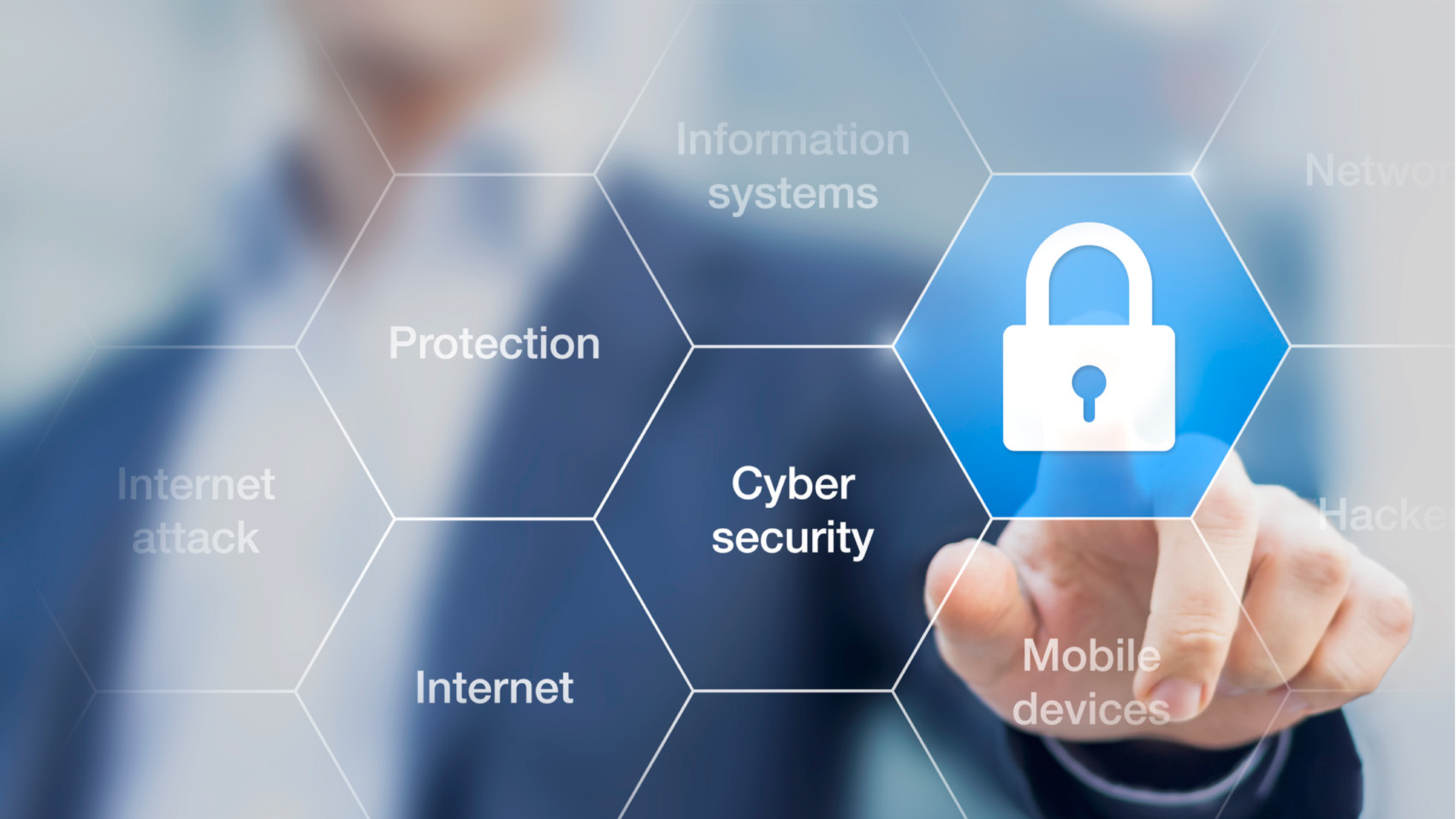 4
หน่วยการเรียนรู้ที่
การใช้เทคโนโลยีสารสนเทศอย่างปลอดภัย
ตัวชี้วัด
ใช้เทคโนโลยีสารสนเทศอย่างปลอดภัย มีความรับผิดชอบ สร้างและแสดงสิทธิในการเผยแพร่ผลงาน
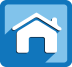 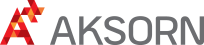 การใช้เทคโนโลยีสารสนเทศ
คุณประโยชน์จากการใช้เทคโนโลยีสารสนเทศ
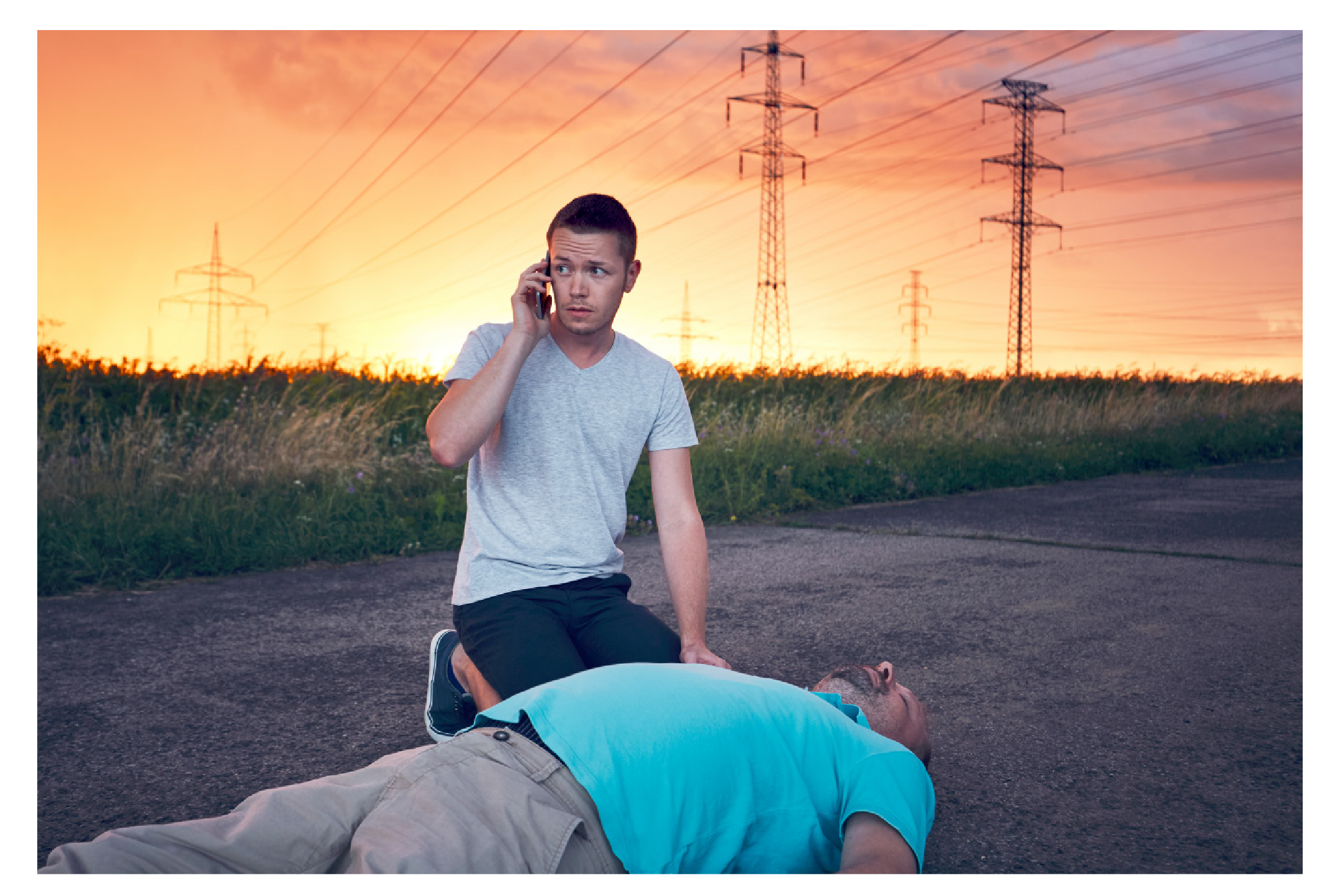 อำนวยความสะดวก
เป็นแหล่งความบันเทิง
ประหยัดเวลาและค่าใช้จ่าย
จัดการทรัพยากรต่าง ๆ ได้ดีขึ้น
เกิดคุณภาพชีวิตที่ดีขึ้น
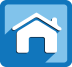 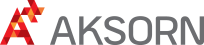 การใช้เทคโนโลยีสารสนเทศ
โทษจากการใช้เทคโนโลยีสารสนเทศ
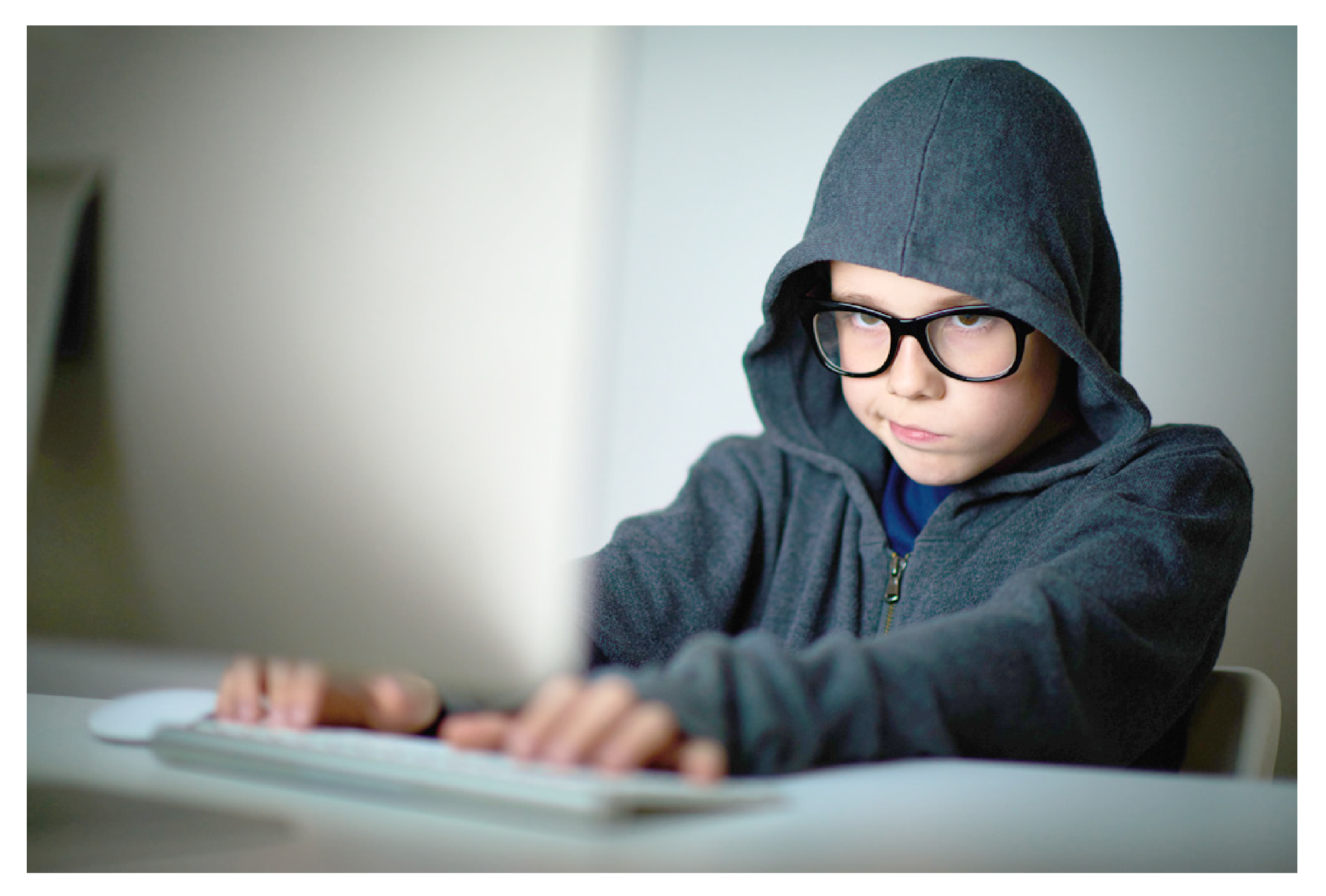 ปัญหาการติดเกม
ปัญหาการละเมิดลิขสิทธิ์
ปัญหาสังคมเสื่อมโทรม
ปัญหาอาชญากรรมข้อมูล
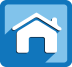 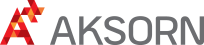 การปฏิบัติตนเมื่อพบเนื้อหาที่ไม่เหมาะสม
การพนันหรือสื่อลามกอนาจาร
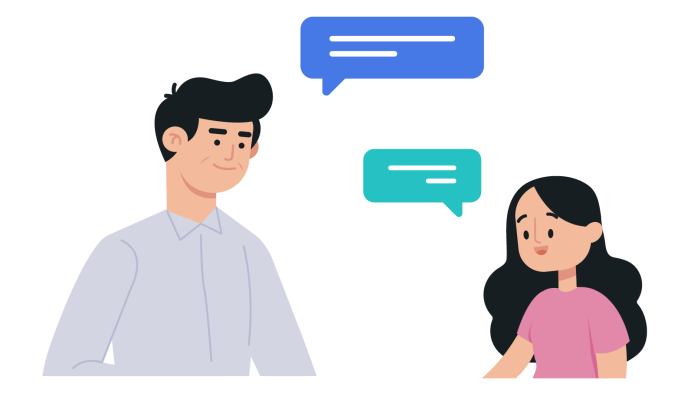 แจ้งผู้ใหญ่หรือเจ้าหน้าที่ที่เกี่ยวข้อง
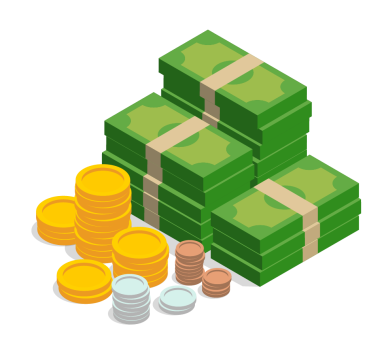 ไม่โอนเงินให้ผู้อื่น โดยเฉพาะเมื่อมีการนำผลตอบแทนมาจูงใจ
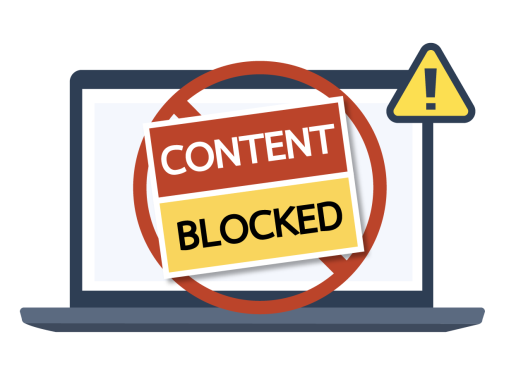 ติดตั้งโปรแกรมบล็อกเว็บไซต์แปลกปลอมและตั้งค่าความปลอดภัย
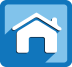 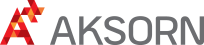 การปฏิบัติตนเมื่อพบเนื้อหาที่ไม่เหมาะสม
การหลอกลวงหรือข่มขู่
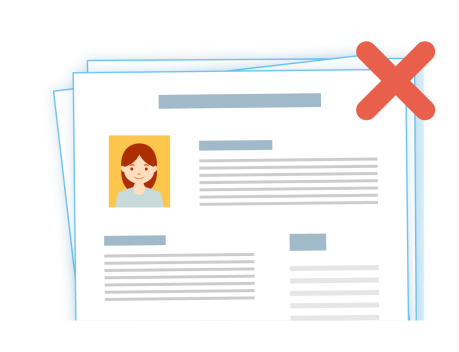 ไม่เปิดเผยข้อมูลส่วนตัว ครอบครัว หรือคนรู้จัก แก่ผู้อื่น
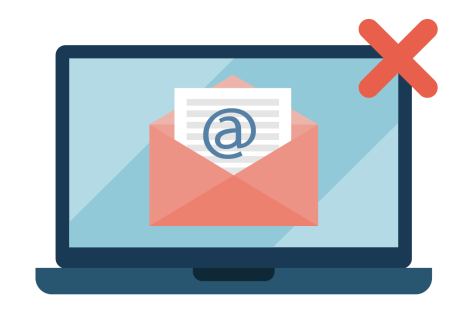 ไม่เปิดอ่านอีเมลหรือข้อความจากคนไม่รู้จัก
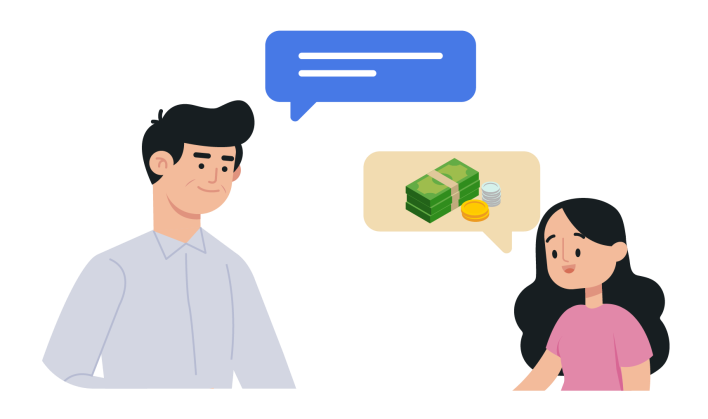 เมื่อพบข้อความข่มขู่ คุกคาม หรือการให้โอนเงิน ให้รีบแจ้งผู้ใหญ่ทันที
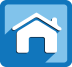 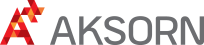 ความรับผิดชอบต่อการใช้งานเทคโนโลยีสารสนเทศ
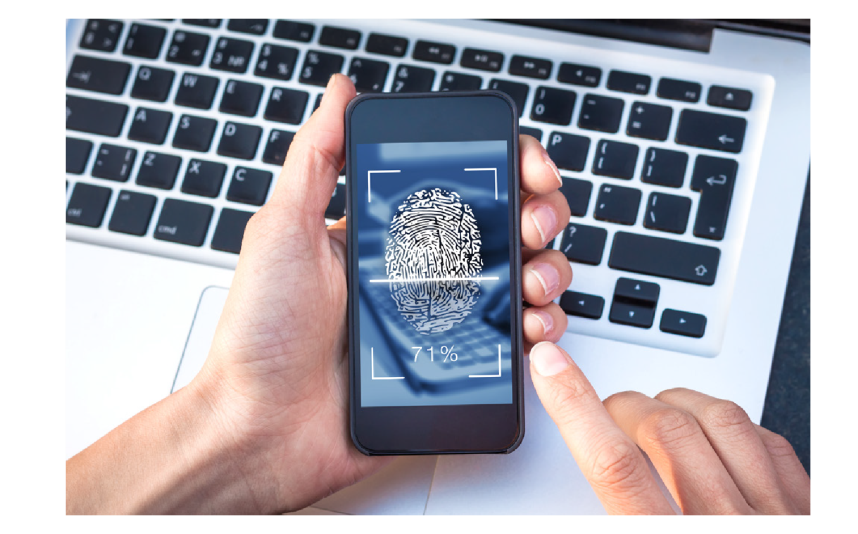 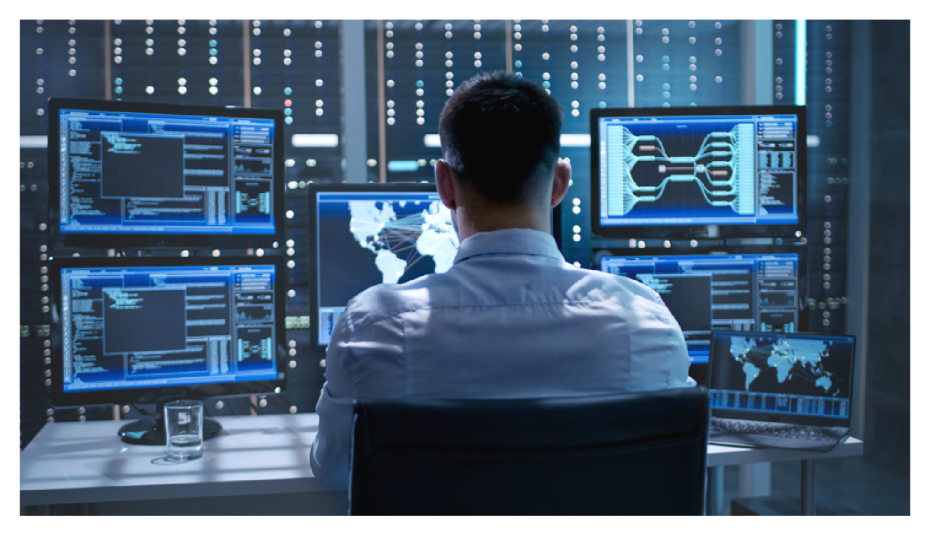 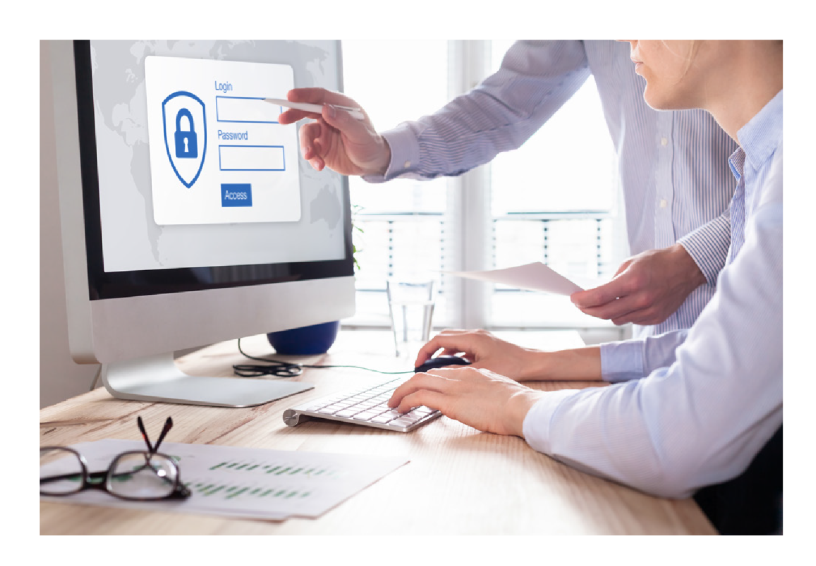 2
1
3
ความรับผิดชอบต่อสังคม
ความรับผิดชอบต่อตนเอง
ความรับผิดชอบต่อบุคคลอื่น
ไม่ติดตั้งซอฟต์แวร์ผิดกฎหมาย
ไม่แจกจ่ายข้อมูลส่วนตัว
ไม่เข้าเว็บไซต์ที่ไม่เหมาะสม
หมั่นตรวจสอบดูแลระบบคอมพิวเตอร์ของตนเอง
ไม่พยายามใช้งานบัญชีผู้อื่น
ไม่คัดลอกผลงานผู้อื่น
ไม่หลอกลวงข่มขู่ด้วยข้อมูลใด ๆ
ไม่ส่งต่ออีเมลหรือข้อมูลที่ไม่เหมาะสม
ปฏิบัติตามกฎระเบียบขององค์กร
ไม่เข้าถึงเครือข่ายที่ไม่ได้รับอนุญาต
ไม่เปิดอีเมลหรือไฟล์จากแหล่งที่ไม่รู้จัก
ไม่นำข้อมูลขององค์กรไปเผยแพร่
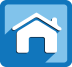 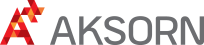 ทรัพย์สินทางปัญญา
“ผลงานอันเกิดจากความคิดสร้างสรรค์ของมนุษย์”
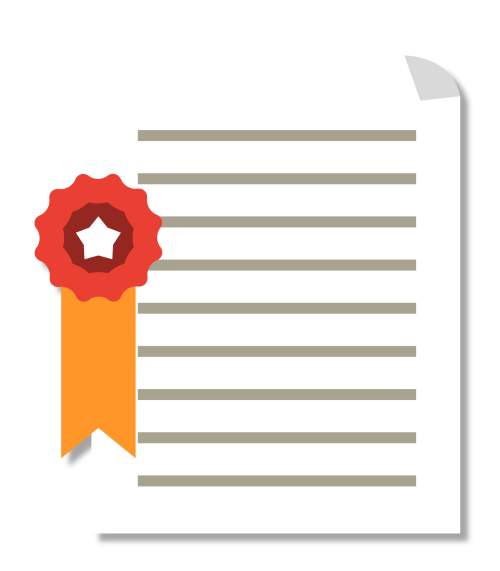 ลิขสิทธิ์
สิทธิบัตร
1
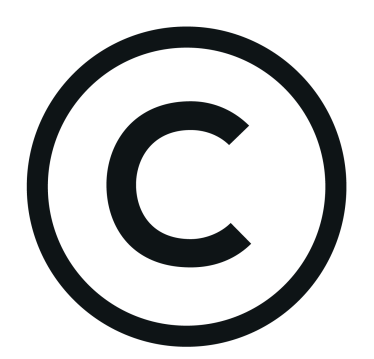 2
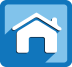 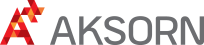 ทรัพย์สินทางปัญญา
“สิทธิที่กฎหมายรับรองให้ผู้สร้างสรรค์กระทำการใด ๆ เกี่ยวกับงานที่ตนได้ทำขึ้น”
ลิขสิทธิ์
1
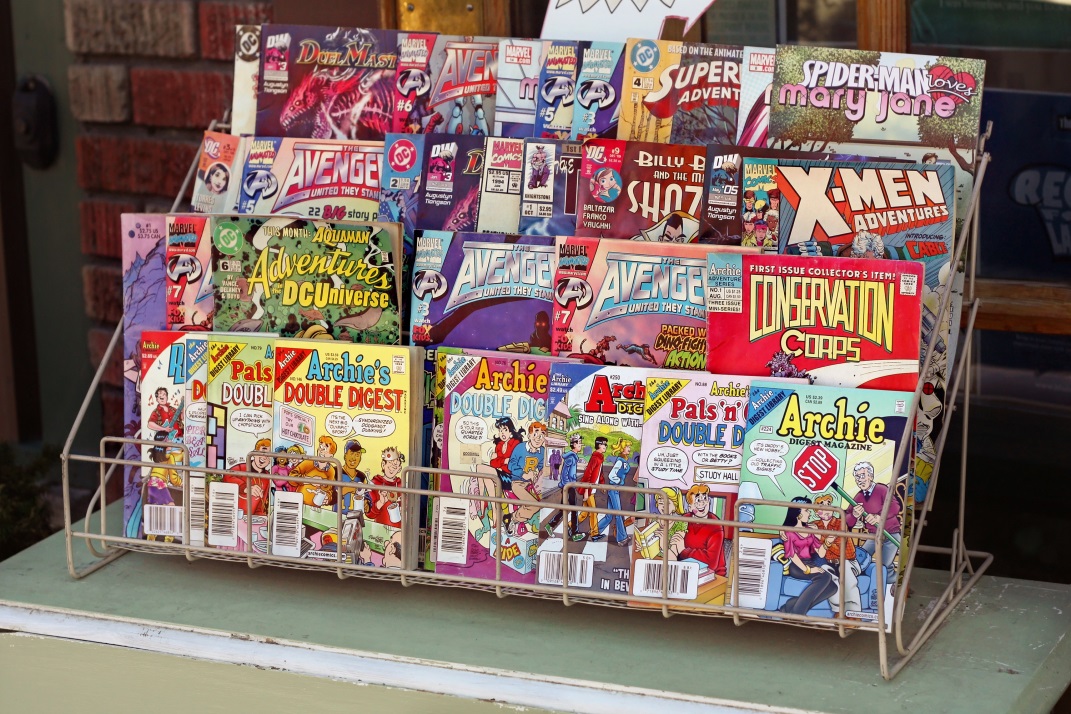 ทำซ้ำหรือดัดแปลงใหม่
เผยแพร่ต่อสาธารณชน
ให้เช่าต้นฉบับหรือสำเนางาน
ให้ประโยชน์อันเกิดจากลิขสิทธิ์แก่ผู้อื่น
อนุญาตให้ผู้อื่นใช้สิทธิ
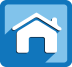 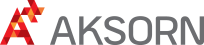 ทรัพย์สินทางปัญญา
ใครคือเจ้าของลิขสิทธิ์ ?
ลิขสิทธิ์
1
4
1
ผู้ดัดแปลง
ผู้สร้างสรรค์งาน
2
5
ผู้สร้างสรรค์ในฐานะพนักงานหรือลูกจ้าง
หน่วยงานของรัฐหรือท้องถิ่น
3
6
ผู้รับโอนลิขสิทธิ์
ผู้ว่าจ้าง ในกรณีว่าจ้างผู้อื่นสร้างสรรค์งาน
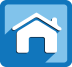 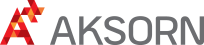 ทรัพย์สินทางปัญญา
การได้มาซึ่งสิทธิ์
ลิขสิทธิ์
1
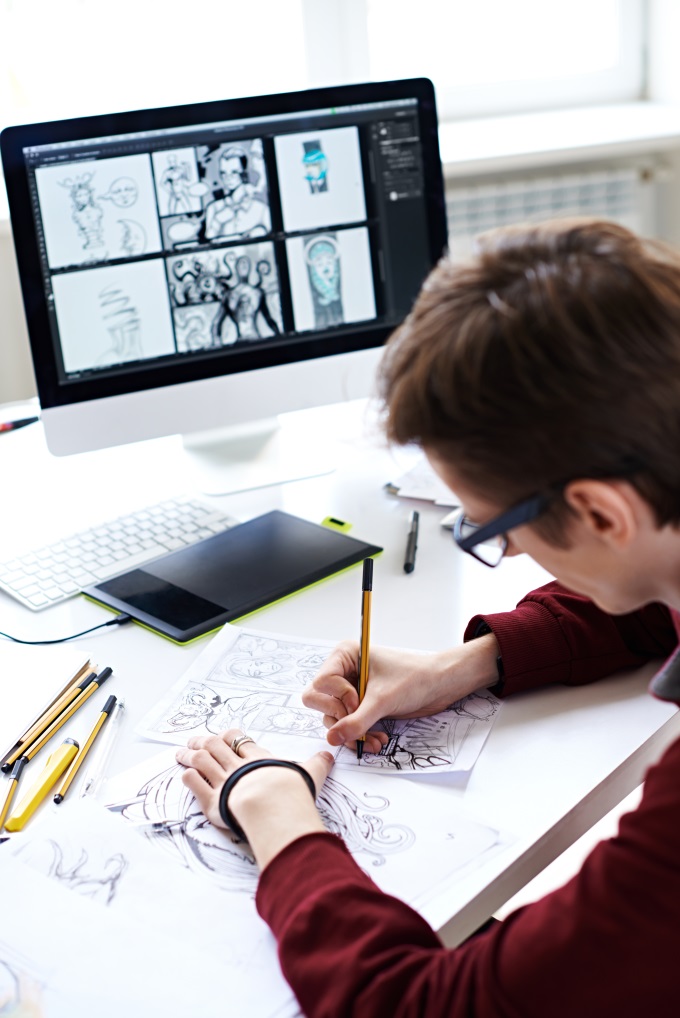 สิทธิ์ในลิขสิทธิ์เกิดขึ้นทันที นับตั้งแต่สร้างสรรค์ผลงาน โดยไม่ต้องจดทะเบียน
มีอายุการคุ้มครองต่อไปอีก 50 ปี นับแต่ผู้สร้างสรรค์คนสุดท้ายเสียชีวิต
ให้ความคุ้มครองโดยอัตโนมัติแก่ทายาท
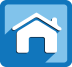 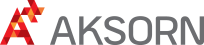 ทรัพย์สินทางปัญญา
“หนังสือที่รัฐออกให้เพื่อคุ้มครองการประดิษฐ์ หรือการออกแบบผลิตภัณฑ์”
สิทธิบัตร
2
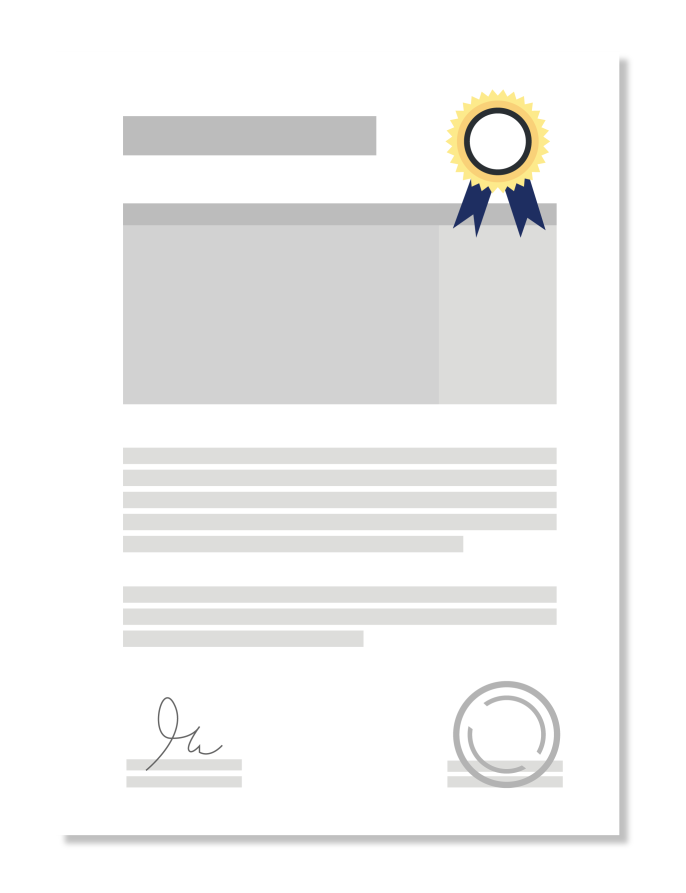 อายุ 20 ปี
1
2
สิทธิบัตรการประดิษฐ์
สิทธิบัตรการออกแบบผลิตภัณฑ์
อายุ 10 ปี
3
อายุ 6 ปี
อนุสิทธิบัตร (การประดิษฐ์ที่มีการปรับปรุงเพียงเล็กน้อย)
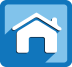 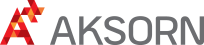 ทรัพย์สินทางปัญญา
เงื่อนไขในการขอรับสิทธิบัตรการประดิษฐ์และอนุสิทธิบัตร
สิทธิบัตร
2
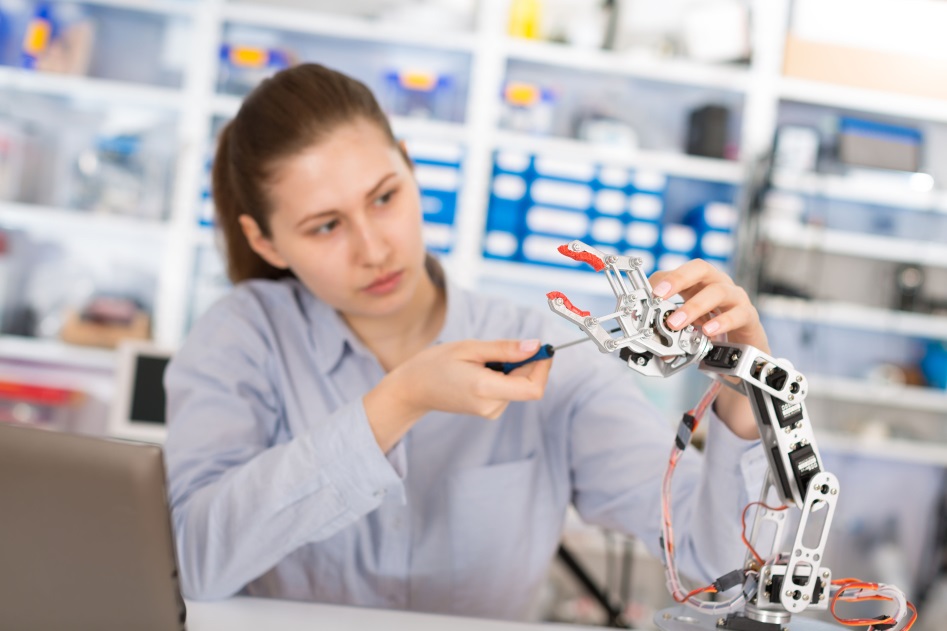 เป็นสิ่งประดิษฐ์ใหม่
มีขั้นการประดิษฐ์ที่สูงขึ้น 
มีประโยชน์ในการผลิตทางอุตสาหกรรม
ไม่ขัดต่อความสงบเรียบร้อยหรือศีลธรรมอันดี
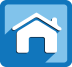 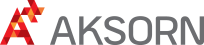 ทรัพย์สินทางปัญญา
การประดิษฐ์ที่ขอรับสิทธิบัตร/อนุสิทธิบัตรไม่ได้
สิทธิบัตร
2
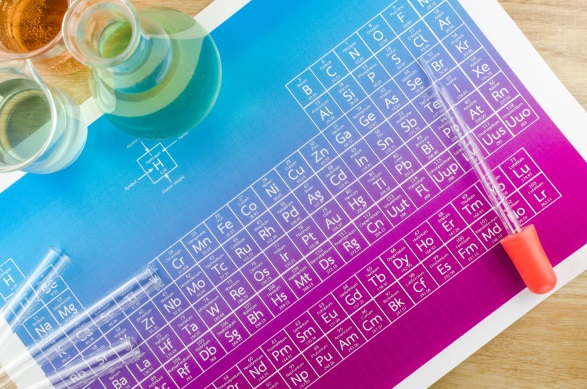 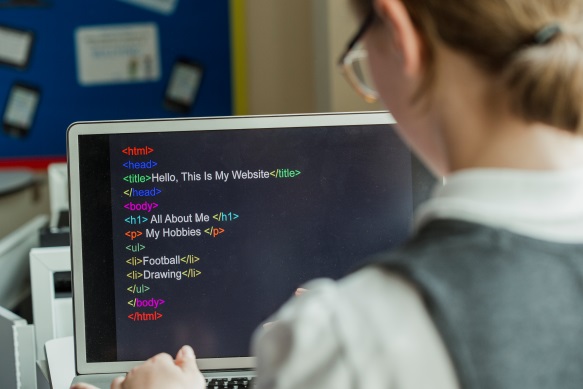 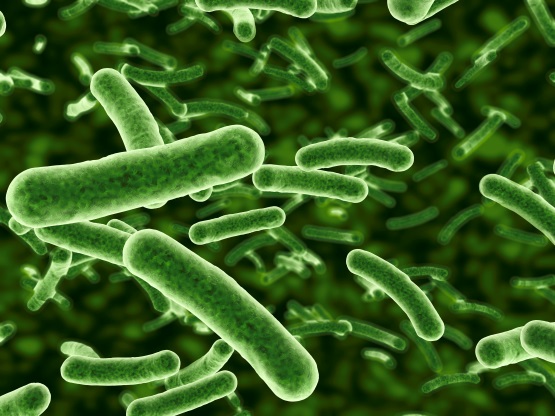 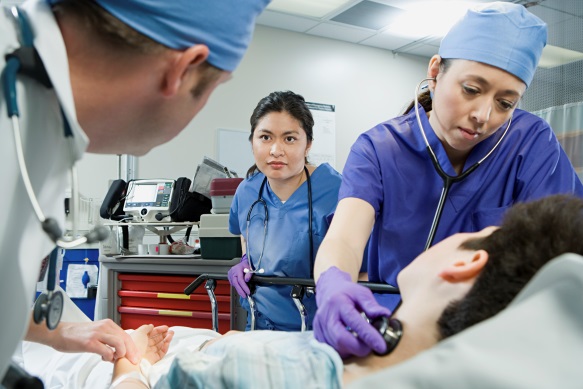 จุลชีพ พืช สัตว์ที่มีอยู่ตามธรรมชาติ
กฎเกณฑ์และทฤษฎีทางวิทยาศาสตร์
และคณิตศาสตร์
ฐานข้อมูลโปรแกรมคอมพิวเตอร์
วิธีการวินิจฉัย บำบัด
หรือรักษาโรค
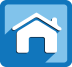 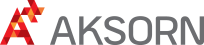 ทรัพย์สินทางปัญญา
เงื่อนไขในการขอรับสิทธิบัตรการออกแบบผลิตภัณฑ์
สิทธิบัตร
2
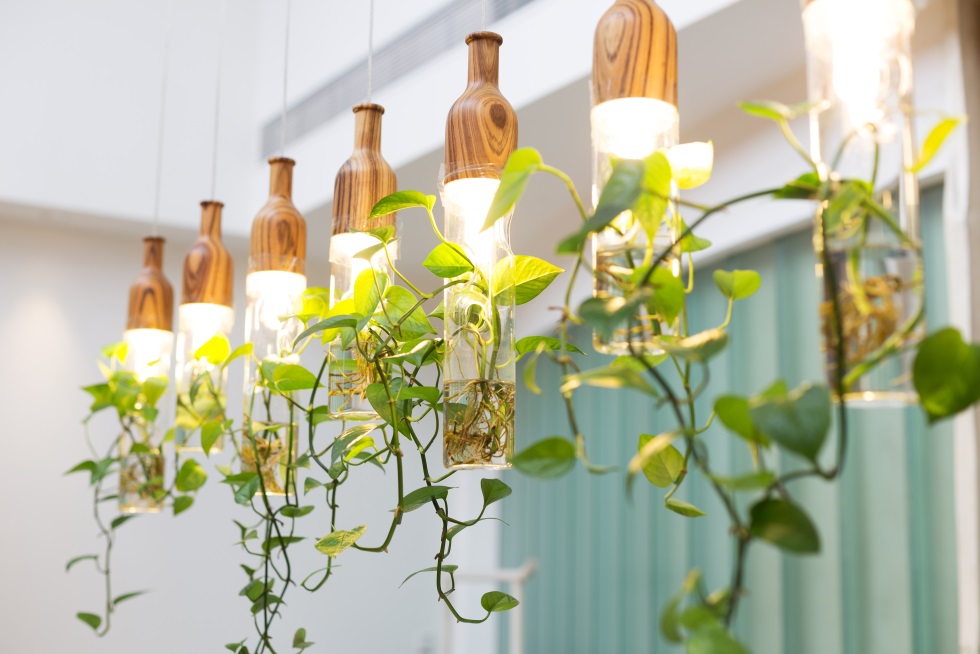 เป็นการออกแบบผลิตภัณฑ์ใหม่ 
สามารถนำไปใช้ประโยชน์ในการผลิตทางอุตสาหกรรม 
      หรือหัตถกรรมได้
ไม่ขัดต่อความสงบเรียบร้อย หรือศีลธรรมอันดี ของประชาชน
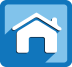 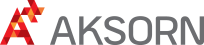